Rhetorical Appeals
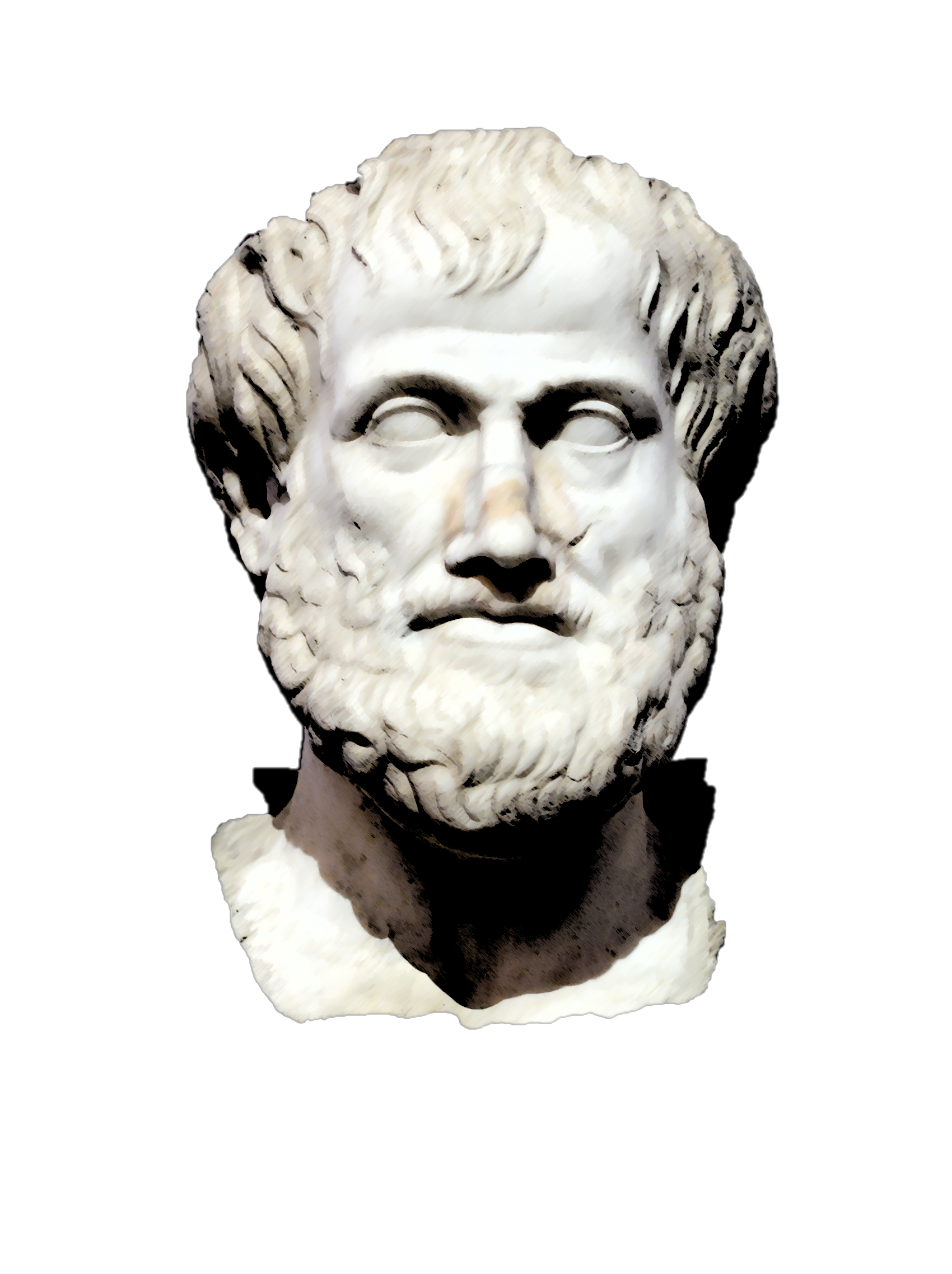 ETHOS, PATHOS & LOGOS
What is rhetoric?
The art of using language to persuade, influence beliefs, and achieve a desired purpose
Why must we learn this?
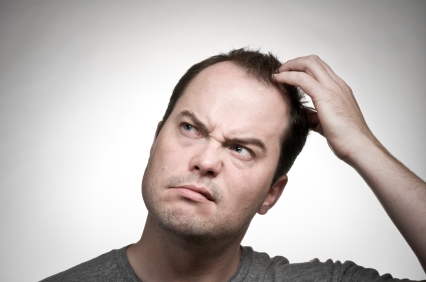 Rhetoric is all around us…
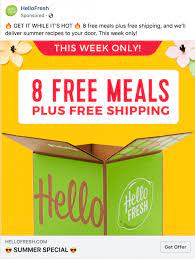 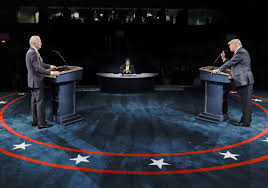 In advertising
In politics
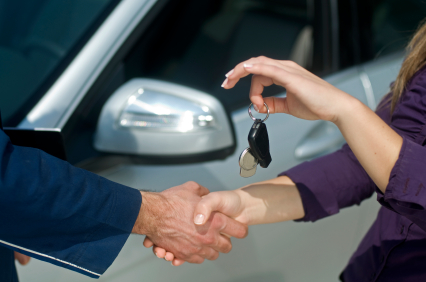 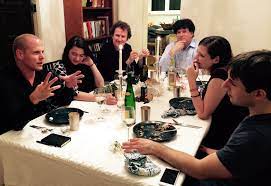 In social interactions
In business transactions
Why learn about rhetoric?
Become an attentive interpreter of the world 
  Recognize sound arguments vs. empty talk
  Write and speak more effectively
  Discuss and debate with credibility and confidence
History of Rhetoric
In 4th century B.C., Greek philosopher Aristotle introduced the context for persuasive communication and the three rhetorical appeals
Speaker
LOGOS
PATHOS
ETHOS
Subject
Audience
Logos
An appeal to logic or reason.
 Provides audience with facts, evidence and statistics in order to persuade them.
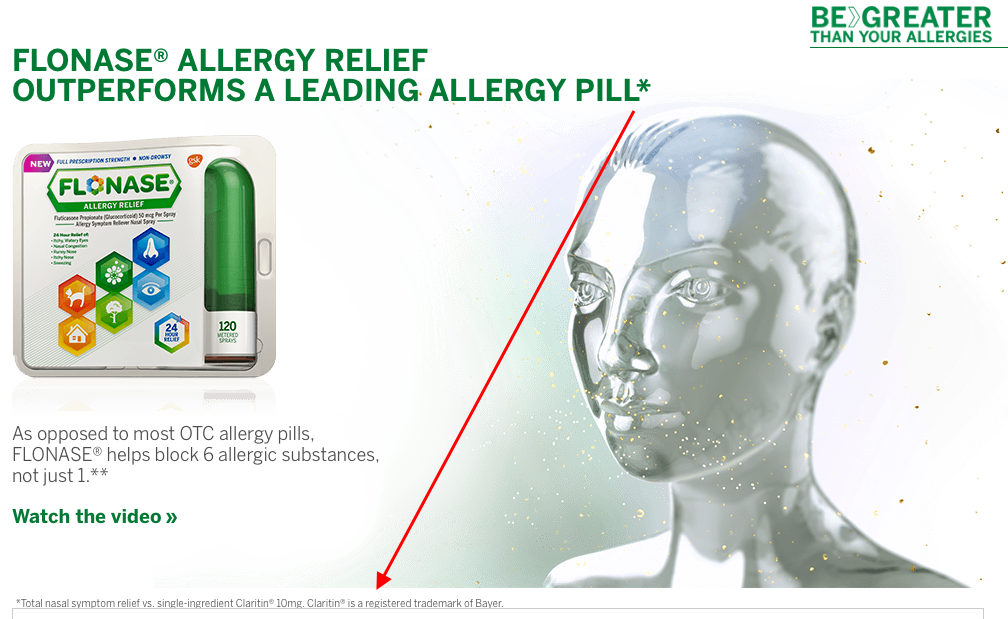 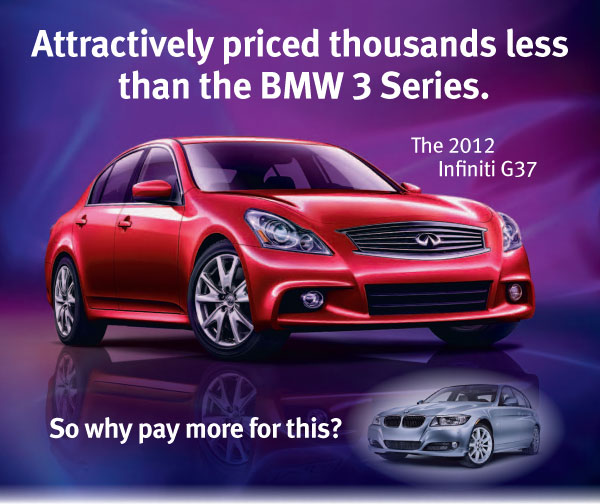 Pathos
An appeal to emotion.
 Attempts to evoke an emotional response in the audience, whether positive (joy, relief, etc.) or negative (guilt, fear, etc.)
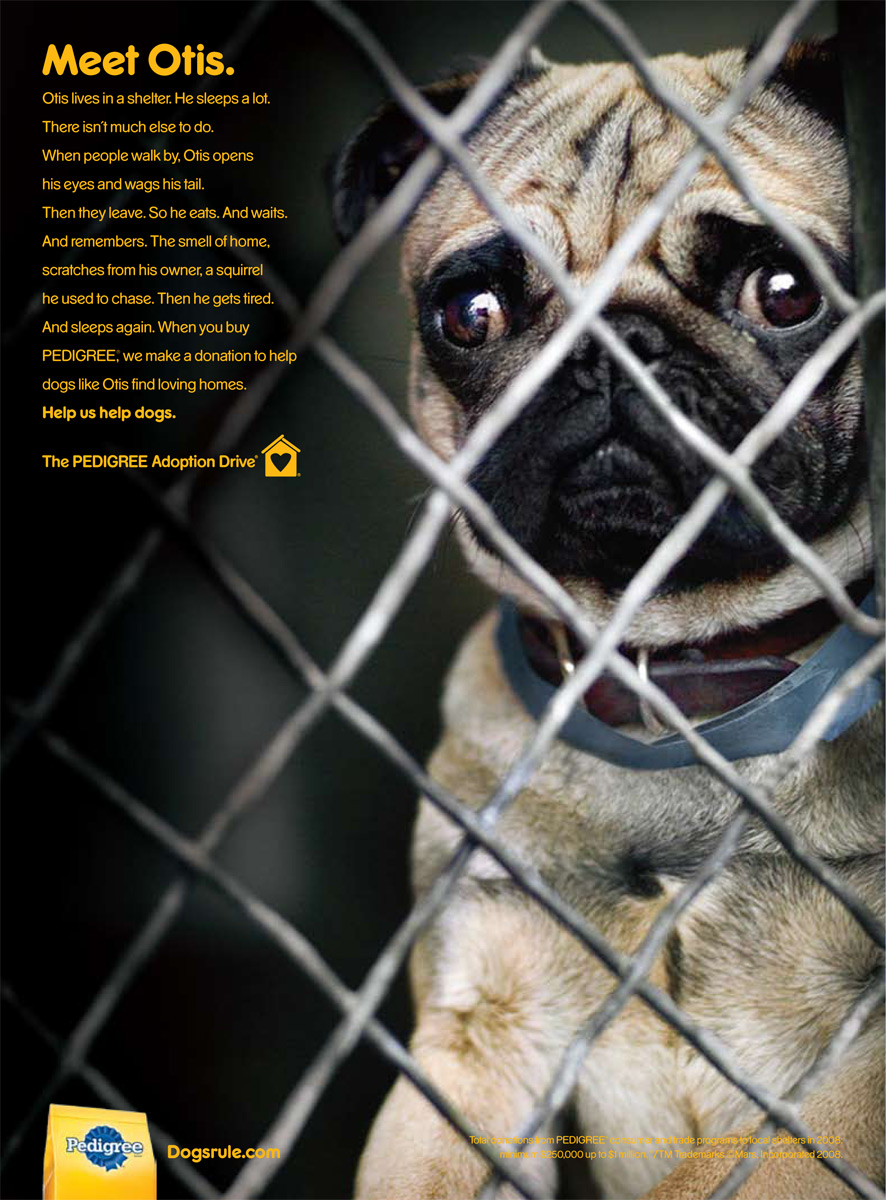 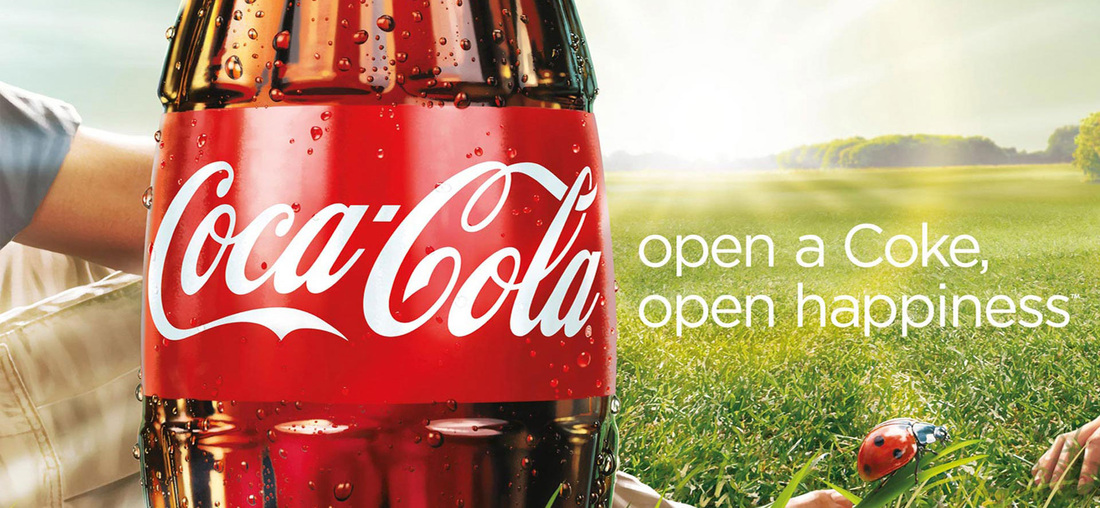 Ethos
An appeal credibility or morals
 	Convinces audience that speaker is 	honest, credible, and/or an authority 
Or appeals to audience sense of right or wrong
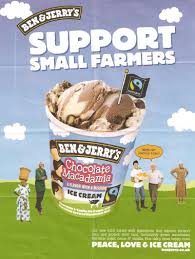 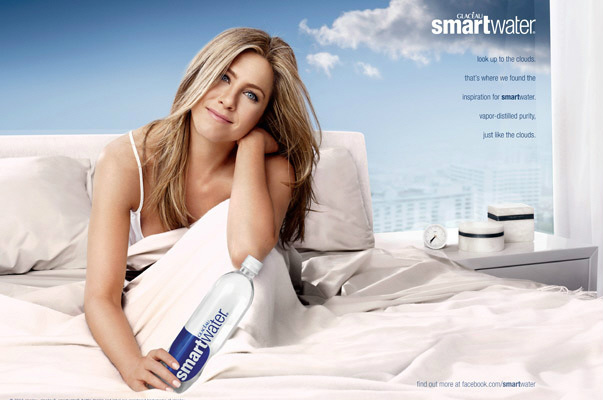 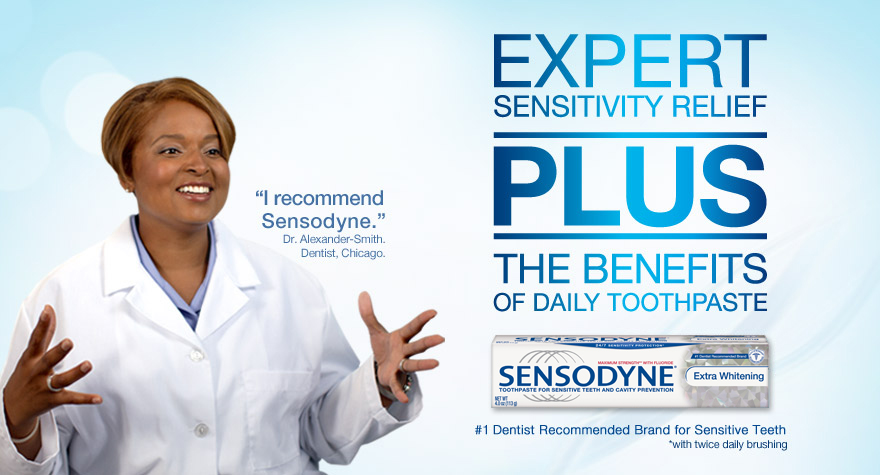 What are rhetorical appeals?
Persuasive strategies used in arguments to support claims and respond to opposing arguments. 
 A strong argument uses a combination of the appeals.
PRACTICE
Assess Yourself!
Which rhetorical appeals are being used 
in the following advertisements?
Ethos, Pathos, Logos?
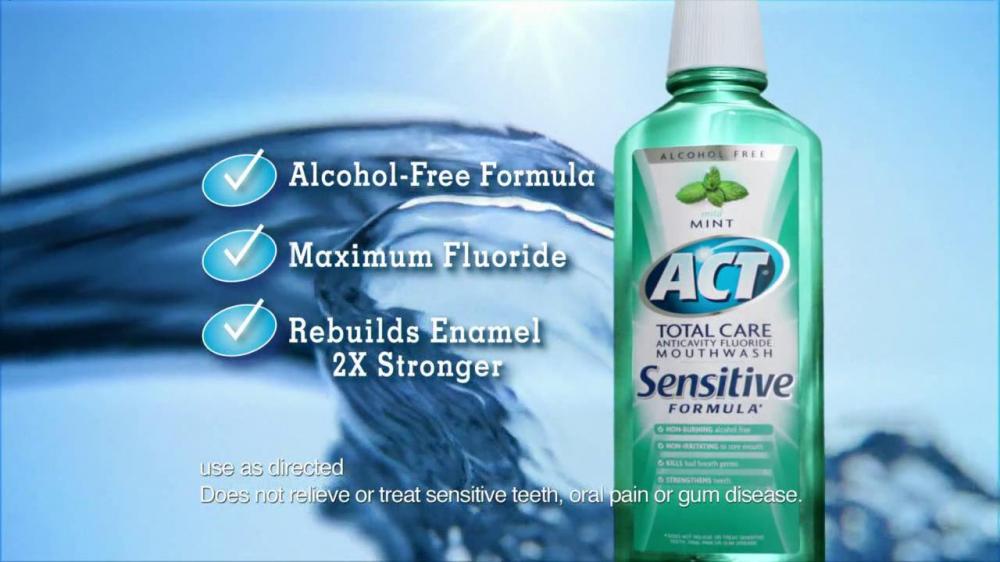 Logos
Ethos, Pathos, Logos?
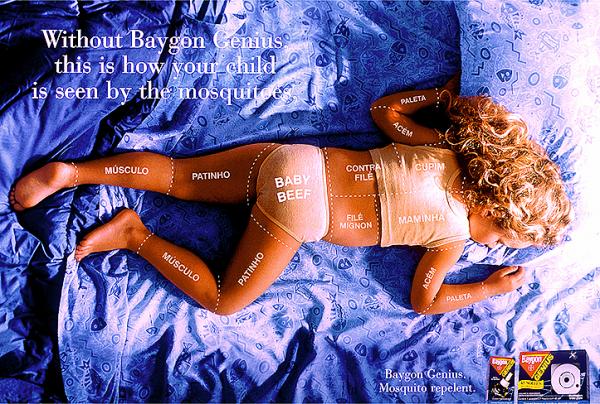 Pathos
Ethos, Pathos, Logos?
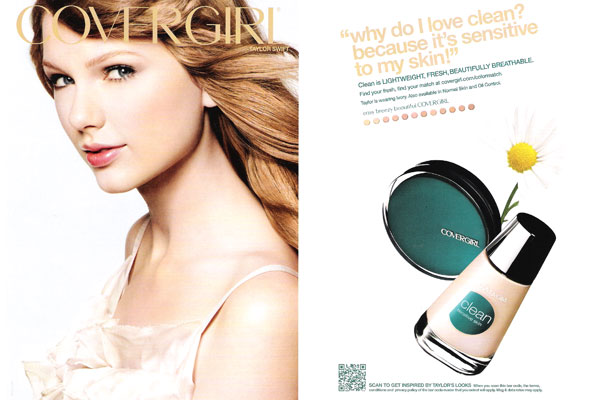 Ethos, Logos, Pathos
Ethos, Pathos, Logos?
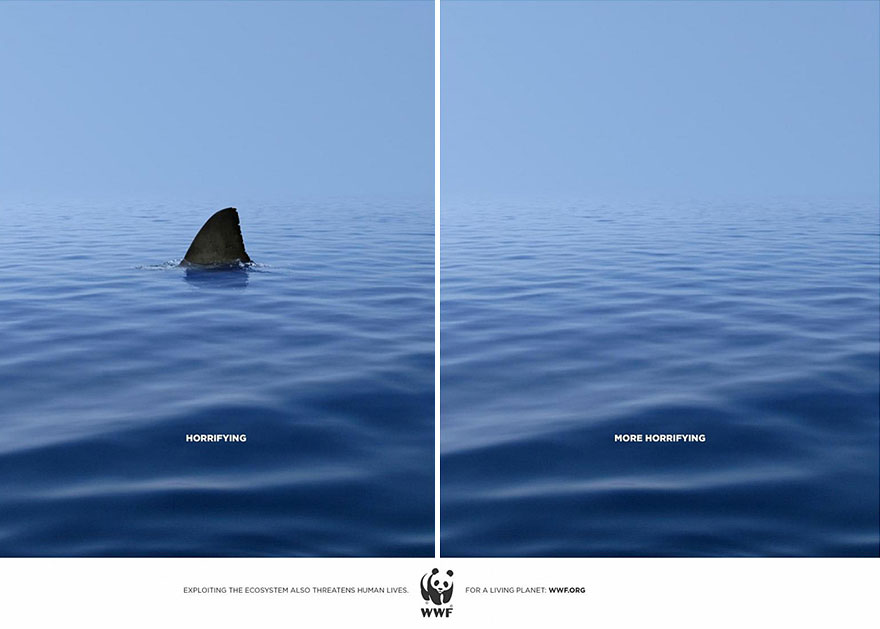 Pathos
Ethos, Pathos, Logos?
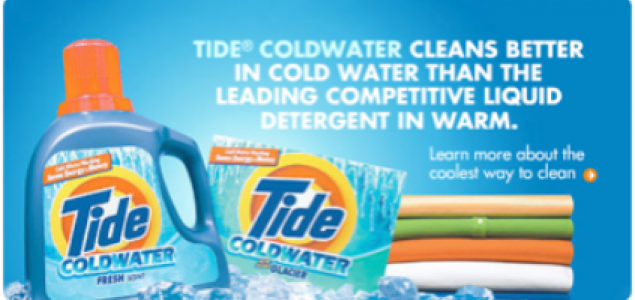 Logos
Ethos, Pathos, Logos?
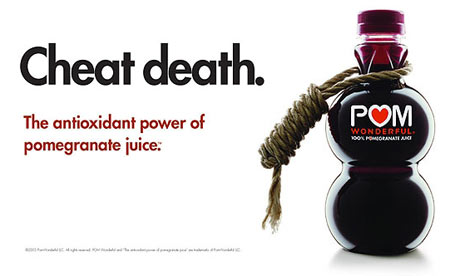 Pathos, Logos
Ethos, Pathos, Logos?
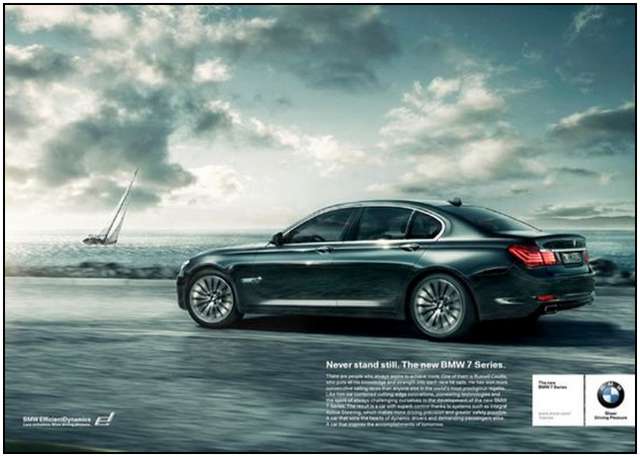 Pathos, Logos, Ethos
Ethos, Pathos, Logos?
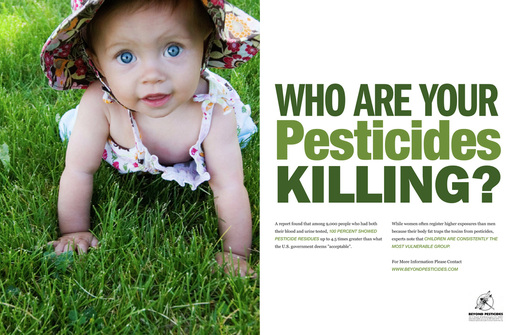 Pathos, Logos
Ethos, Pathos, Logos?
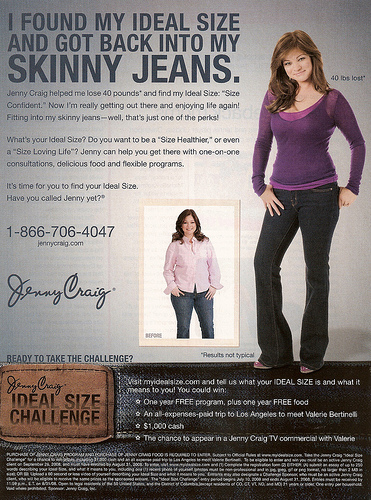 Ethos, 
Pathos, 
Logos
Ethos, Pathos, Logos?
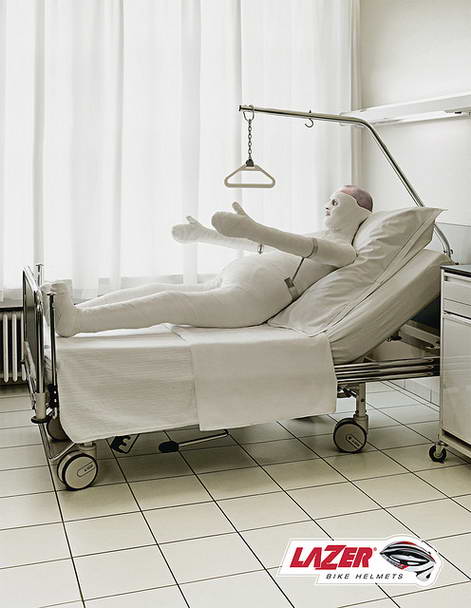 Pathos 
Logos
Ethos, Pathos, Logos?
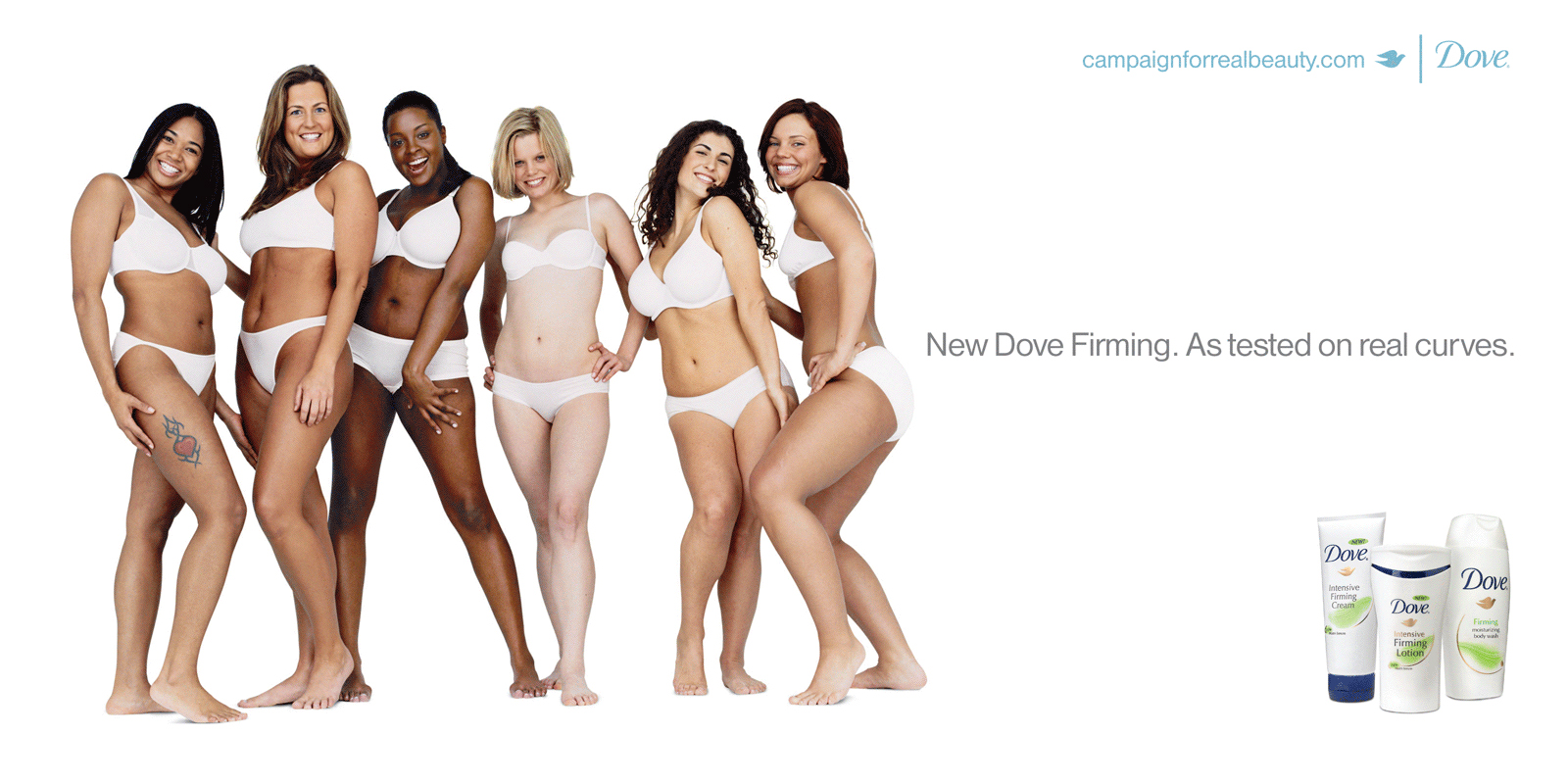 Ethos, Pathos, Logos
Ethos, Pathos, Logos?
How about in these television commercials?
https://www.youtube.com/watch?v=6HNKqffU3Cc&index=2&list=PLUt_PBZQzj_D7wPfnSX-m9Ho1pfcq_CgG
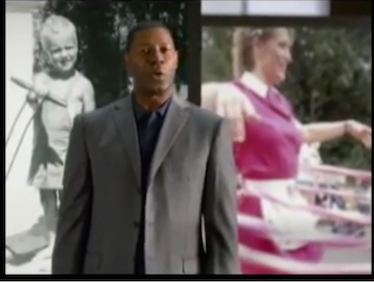 Watch It!
https://www.youtube.com/watch?v=FeCz5fy02JE&list=PLDnR6PHxO7EfIOTMJvdeVsK0NEwiCeZ3P
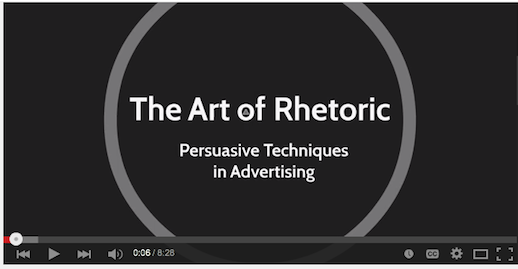 Practice: Rhetoric in Speech
Which rhetorical appeals are used in the following excerpts from Martin Luther King Jr.’s “I Have a Dream” speech?
“I have a dream that my four little children will one day live in a nation where they will not be judged by the color of their skin but by the content of their character.”
 “I have a dream that one day this nation will rise up and live out the true meaning of its creed: ‘We hold these truths to be self-evident, that all men are created equal.’ ”
Pathos
Logos, Pathos
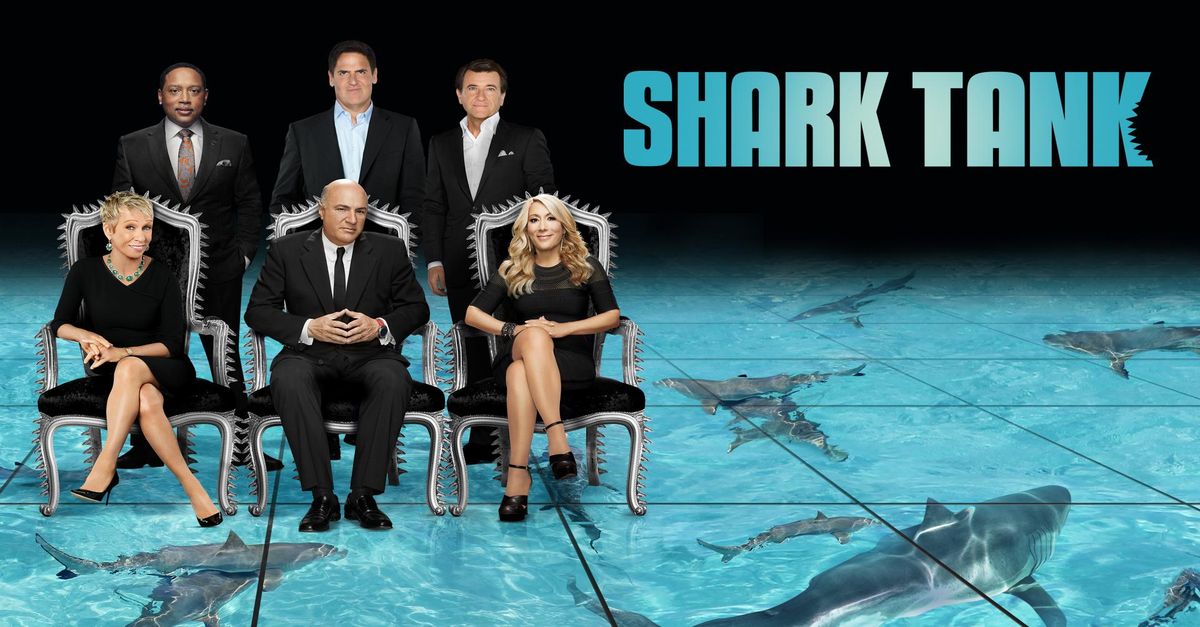 SALES PITCH
Objective: Make a sales pitch to this wealthy group of investors to finance your product.
ACTIVITIES
Rhetorical Analysis
Rhetoric in Advertising
Find five advertisements (from magazines, television, and/or internet) and describe how each uses ethos, pathos and/or logos to achieve its purpose.
 Use provided handout to record your findings.
Activity: Rhetoric in Speech
Read the provided excerpts from President Obama’s “Address to the Nation on U.S. Military Action in Syria.”
 Identify the rhetorical appeal(s) used in each example.
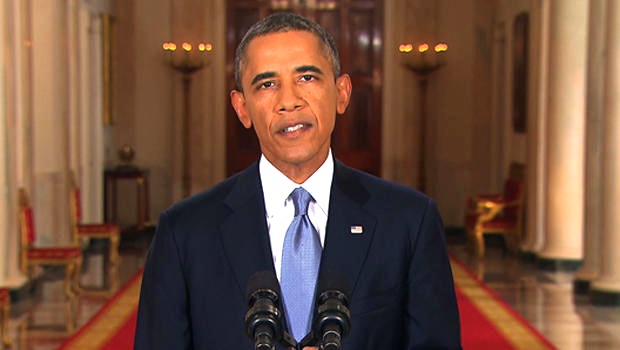 You can watch the full televised speech here: http://www.americanrhetoric.com/speeches/barackobama/barackobamasyrianation.htm
Activity: Rhetoric in Speech
Closely read President Franklin D. Roosevelt’s “Pearl Harbor Address,” underlining examples of ethos, pathos and logos as you read.
 Identify the best examples of each appeal on the handout provided.
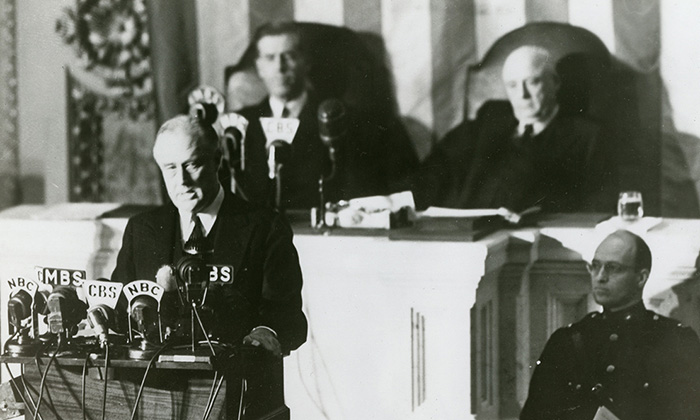 You can watch the full speech here: https://www.youtube.com/watch?v=YhtuMrMVJDk
Writing Activity
Choose one of the following topics.  Write 2-3 well developed paragraphs arguing your stance on that topic.  Use AT LEAST ONE of EACH rhetorical appeal to help strengthen your argument.
TOPICS
Can money buy love?
Should video games be considered a sport?
Should school cafeterias be forced to serve only healthy foods?
Do teachers assign too much homework?
Should video cameras be posted in classrooms?
Which is more important: talent or hard work?
Activity: Persuasive Presentation
CHOOSE ONE:
  Persuasive Speech or Multimedia Presentation
2-3 minute speech or multimedia presentation persuading your audience to adopt your position on a topic important to you.
 Product/Service Pitch and Commercial
2-3-minute sales pitch to potential investors to persuade them to invest in a product or service you developed; must incorporate a 30-second videotaped commercial selling the product or service
Persuasive Presentation
MUST include:
  All three rhetorical appeals (ethos, pathos, logos)
  Typed transcript of speech or presentation
  “Works Cited” page

Example of Multimedia Presentation:
“To This Day,” Shane Koyczan
https://www.youtube.com/watch?v=ltun92DfnPY
Example of Product Pitch: “Mo’s Bows,” on “Shark Tank”
https://www.youtube.com/watch?v=OH3Fy3Q70fg